Lesson 2
Let’s Learn About Pets!
Let’s review last week’s homework!
Choose a pet animal that you would like to  have. Write 4 sentences describing what it  looks like. Use adjectives.
My pet is a bunny. She has big ears and a white  tail. She has blue eyes and a pink nose. She is  very quiet and very soft. She is fast and happy.
What new words will I learn today?
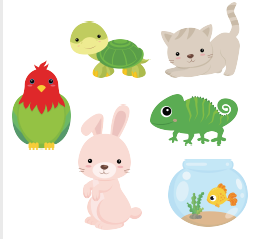 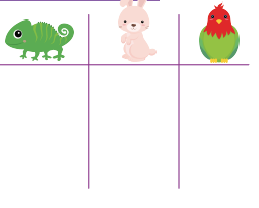 What will I be learning today?
1.	Let’s think about
phonics!
KS
six
fox  box  wax  socks  bricks  sticks  ducks
Let’s play a game!
Take out your worksheet

Get a pencil

Get ready	to use your memory!
Let’s play a game!
Let’s play a game!
Let’s play a game!
2.	Let’s read a story  and talk about  ordinals
It's All the Cat's Fault!
Author: Anushka Ravishankar
Illustrator: Priya Kuriyan
Why haven’t you done your homework?

Miss, it’s all the cat’s fault.
2
If she had not got stuck on the tree, I would not have taken the ladder to  climb it.
3
If I had not taken the ladder to climb it, I would not have needed to fix it.
If I had not needed to fix it, I wouldn’t have woken up the baby.
4
If I had not woken up the baby, my mother would not have rushed out  of the kitchen.
If my mother had not rushed out of the kitchen, the monkey would not  have got in.
5
If the monkey had not got in, he would not have eaten up all the food.
If he had not eaten up all the food, my father would not have bought  rotis and chicken curry at the tea-shop.
6
If my father had not bought rotis and chicken curry at the tea-shop, the  dog would not have followed him home.
7
If the dog had not followed him home, he would not have eaten my  homework.
8
So, you’re saying the dog ate your homework?
9
Yes, Miss, it’s all the cat’s fault!
10
This book was made possible by Pratham Books' StoryWeaver platform. Content under Creative  Commons licenses can be downloaded, translated and can even be used to create new stories ‐  provided you give appropriate credit, and indicate if changes were made. To know more about this,  and the full terms of use and attribution, please visit the following link.
Story Attribution:
This story: It's All the Cat's Fault! is written by Anushka Ravishankar . © Storyweaver, Pratham Books , 2015. Some rights reserved. Released under CC BY 4.0 license.
Other Credits:
This story was first published on StoryWeaver. It was created as part of StoryWeaver's 'Weave-a-Story' campaign which focussed on translating stories into as many  languages as possible. https://storyweaver.org.in/
Illustration Attributions:
Cover page: Cat stuck on a tree, by Priya Kuriyan © Pratham Books, 2015. Some rights reserved. Released under CC BY 4.0 license. Page 2: Teacher and boy in the  class, by Priya Kuriyan © Pratham Books, 2015. Some rights reserved. Released under CC BY 4.0 license. Page 3: Cat on a tree, boy moving a ladder, by Priya Kuriyan
© Pratham Books, 2015. Some rights reserved. Released under CC BY 4.0 license. Page 4: Boy repairing a ladder, baby crying in the house, by Priya Kuriyan ©  Pratham Books, 2015. Some rights reserved. Released under CC BY 4.0 license. Page 5: Monkey in the kitchen, woman running towards crying baby, by Priya Kuriyan
© Pratham Books, 2015. Some rights reserved. Released under CC BY 4.0 license. Page 6: Monkey eating food from a kitchen, by Priya Kuriyan © Pratham Books,  2015. Some rights reserved. Released under CC BY 4.0 license. Page 7: Scene at a tea shop, dog chasing a man, by Priya Kuriyan © Pratham Books, 2015. Some rights  reserved. Released under CC BY 4.0 license. Page 8: Dog chewing on a boy's red book, by Priya Kuriyan © Pratham Books, 2015. Some rights reserved. Released  under CC BY 4.0 license. Page 9: Teacher scolding a student, by Priya Kuriyan © Pratham Books, 2015. Some rights reserved. Released under CC BY 4.0 license. Page  10: Cat stuck on a tree, by Priya Kuriyan © Pratham Books, 2015. Some rights reserved. Released under CC BY 4.0 license.
Disclaimer: https://www.storyweaver.org.in/terms_and_conditions
Some rights reserved. This book is CC-BY-4.0 licensed. You can copy, modify, distribute  and perform the work, even for commercial purposes, all without asking permission.  For full terms of use and attribution, http://creativecommons.org/licenses/by/4.0/
It's All the Cat's Fault!
(English)
The boy in this story could not complete his homework because of a  certain mischievous cat. Sounds like a silly excuse? Well, read about  what happened to him, and you'll see how one thing can lead to  another, and another, and another...
This is a Level 2 book for children who recognize familiar words and can read new words with help.
Pratham Books goes digital to weave a whole new chapter in the realm of multilingual children's stories. Knitting together children, authors, illustrators and  publishers. Folding in teachers, and translators. To create a rich fabric of openly licensed multilingual stories for the children of India and the world. Our unique  online platform, StoryWeaver, is a playground where children, parents, teachers and librarians can get creative. Come, start weaving today, and help us get a  book in every child's hand!
When did it happen?
first  second  third
When did it happen?
fourth  fifth  sixth
Let’s write and  sequence captions!
What did I learn today?
Let’s review
Let’s review
Let’s review
Let’s review
Homework.
Choose a picture from your worksheet and  write three sentences using ordinals.